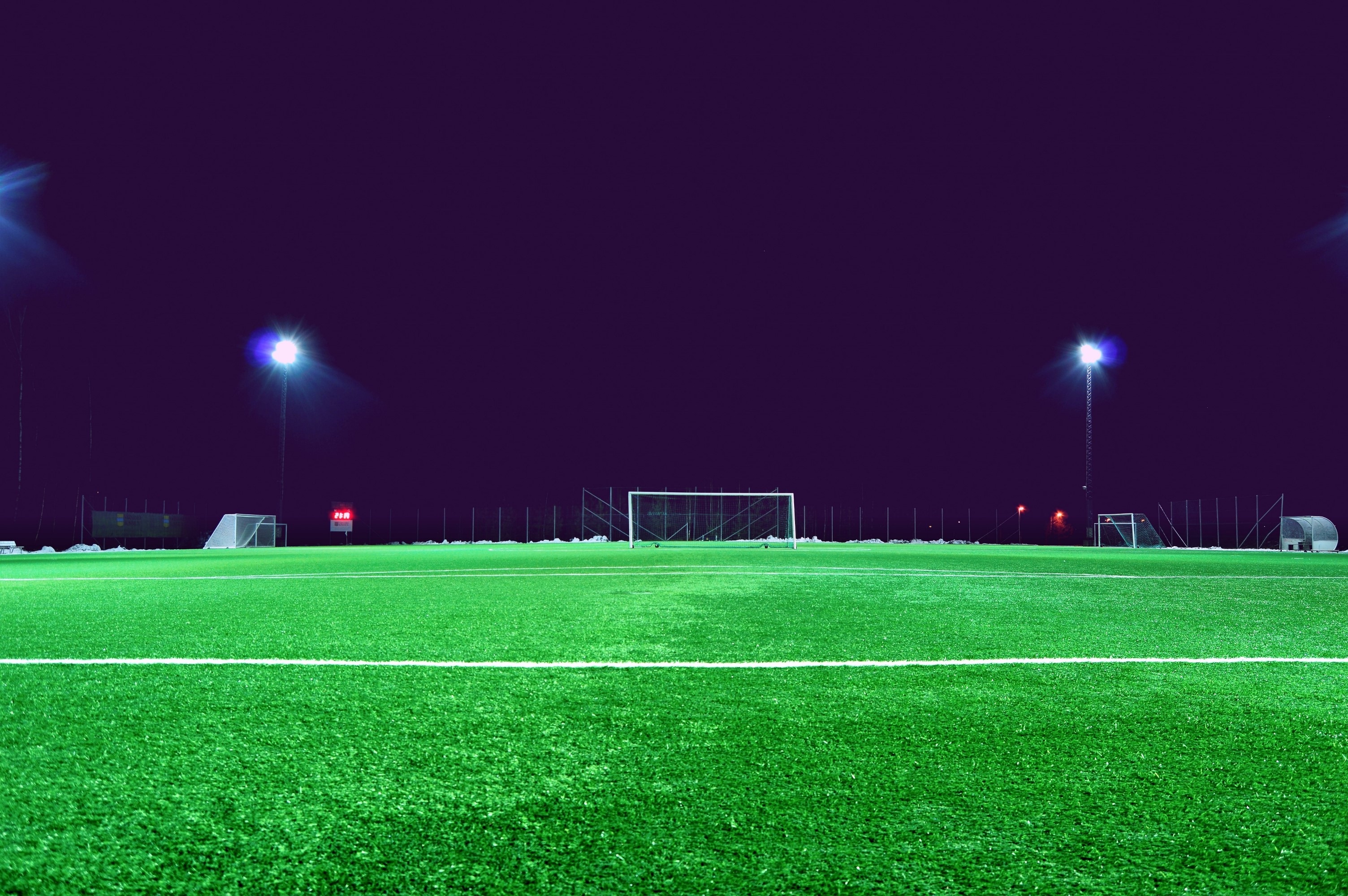 BY YUSHEN
上
操
场
Chang
Shang
Cao
语文精品课件 一年级下册 5.3
授课老师：某某
授课时间：20XX.XX
01  课前导读
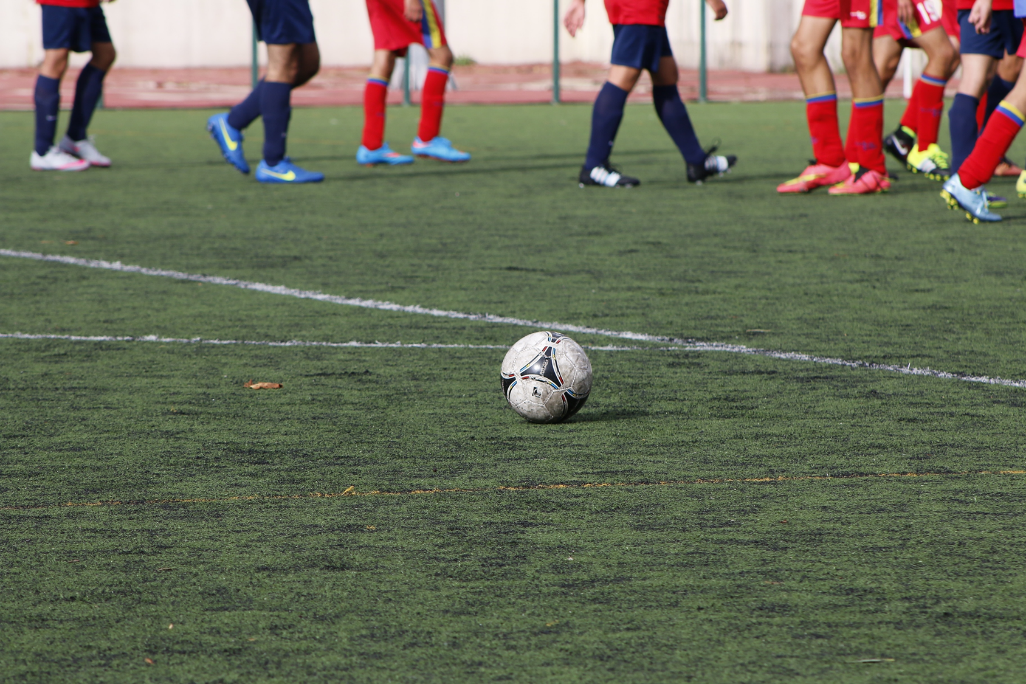 操场上的小朋友们玩得可开心了！谁能说说他们在做些什么体育活动？拍皮球、踢足球、打球、跳高、拔河、跑步……好多运动啊！
01  课前导读
足球，有“世界第一运动”的美誉，是全球体育界最具影响力的单项体育运动。标准的足球比赛由两队各派10名球员与1名守门员，共11人，在长方形的草地球场上对抗、进攻。比赛目的是尽量将足球射入对方的球门内，每射入一球就可以得到一分，当比赛完毕后，得分最多的一队则胜出。如果在比赛规定时间内得分相同，则须看比赛章则而定，可以抽签、加时再赛或互射点球（十二步）等形式比赛分高下。足球比赛中除了守门员可以在己方禁区内利用手部接触足球外，球场上每名球员只可以利用手以外的身体其他部分控制足球。
01  课前导读
（1）不认识的字可以看拼音，或者请教老师和同学。
（2）读准每一个字的字音，圈出生字词；
（3）读通每个句子，读不通顺的多读几遍；
（4）给每个自然段写上序号。
02  字词揭秘
我会认
cāo
操　  场　  拔　  拍　  跑　  踢
铃 　 热　  闹  　锻　  炼　  体
chǎng
bá
pāi
pǎo
tī
tǐ
líng
rè
nào
duàn
liàn
02  字词揭秘
我会认
熟字比较
pāi
tǐ
chǎng
杨
场
休
体
伯
拍
钅+令=铃
门+市=闹
加一加
02  字词揭秘
我会认
偏旁归类
⻊
跑  踢
操：早操 体操 操心
场：广场 菜场 农场
拍：拍手 拍打 球拍
铃：门铃 风铃 铜铃
热：热水 热心 热爱
体：体育 体操 全体
熟字组词
02  字词揭秘
打
拍
跑
足
声
身
体
02  字词揭秘
dǎ
打
结构：
部首：
组词：
造句：
左右
 扌
打扫  打球
放学后，我和小明去打球。
02  字词揭秘
pāi
拍
结构：
部首：
组词：
造句：
左右
扌
拍照  拍球
妹妹最爱拍皮球。
02  字词揭秘
pǎo
跑
结构：
部首：
组词：
造句：
左右
足
跑步   赛跑。
我们正在赛跑。
02  字词揭秘
zú
足
结构：
部首：
组词：
造句：
上下
足
足球   手足
我们正在踢足球。
02  字词揭秘
shēng
声
结构：
部首：
组词：
造句：
上下
士
声音   铃声
手机里响起了悦耳的铃声。
02  字词揭秘
shēn
身
结构：
部首：
组词：
造句：
独体字
身
身体   全身
清晨，爷爷奶奶一起锻炼身体。
02  字词揭秘
tǐ
体
结构：
部首：
组词：
造句：
左右
亻
身体   体育
我们最喜欢上体育课。
02  字词揭秘
热闹：景象纷繁盛大，气氛活跃。本课指操场上气氛活跃的场景。
造句：节日的大街上人山人海，非常热闹。
锻炼：通过体育运动使身体强壮。本课指同学们在操场上通过体育运动，使身体强壮。
造句：我们只有多锻炼，才能拥有更加健康的身体。
03  课文精讲
扌
dǎ  qiú              bá  hé              pāi  pí qiú 
打球          拔河          拍皮球
扌
扌
扌
这些字中都含有提手旁，
而且意思都和手的动作有关。
提手旁的字大多与手的动作有关。
抓  挂  扫  抬
03  课文精讲
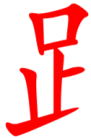 tiào  ɡāo
 跳 高
pǎo  bù
 跑 步
tī     zú  qiú
踢 足 球
你发现了什么？
本组活动以脚为主，
词语中的动词都带有足字旁。
03  课文精讲
时间
línɡ  shēnɡ  xiǎnɡ  xià     kè  le

   铃    声      响， 下    课 了，
  cāo  chǎnɡ  shànɡ  zhēn  rè nào
   操    场      上，   真    热 闹。
地点
tiào  shénɡ   tī     jiàn   diū   shā   bāo
 跳   绳   踢  毽  丢  沙  包，
 tiān    tiān   duàn   liàn     shēn   tǐ    hǎo
 天   天   锻   炼    身  体  好。
参加体育活动，能够锻炼身体，使身体强壮。
04  课堂小结
课文主旨：
这首儿歌描绘了下课后,同学们在操场上活动的情景，告诉我们参加体育锻炼可以使身体更健壮。
球类运动项目之一。乒乓球运动是在桌子上进行的，因此有“桌子上的网球”之称。打球的时候，由于球发出“乒乓”声，所以称为“乒乓球”。在我国,有“国球”的美誉。
04  课堂小结
小皮球，举高高， 
     扔出去，它就跳，
     跳到东，跳到西， 
     跳到鞋里藏猫猫。
1.要穿运动服，手表、饰品不能带。
2.锻炼前，伸伸胳膊，弯弯腰，动作规范，讲文明；
3. 活动全部结束后，整理运动要做好。
同学们，学完这节课，那么在运动的时候，我们该注意些什么呢？
04  课堂小结
打球    拔河    拍皮球
跳高    跑步    踢足球
跳绳    踢毽    丢沙包
操场上
天天锻炼身体好
版权声明
感谢您下载xippt平台上提供的PPT作品，为了您和xippt以及原创作者的利益，请勿复制、传播、销售，否则将承担法律责任！xippt将对作品进行维权，按照传播下载次数进行十倍的索取赔偿！
  1. 在xippt出售的PPT模板是免版税类(RF:
Royalty-Free)正版受《中国人民共和国著作法》和《世界版权公约》的保护，作品的所有权、版权和著作权归xippt所有,您下载的是PPT模板素材的使用权。
  2. 不得将xippt的PPT模板、PPT素材，本身用于再出售,或者出租、出借、转让、分销、发布或者作为礼物供他人使用，不得转授权、出卖、转让本协议或者本协议中的权利。
05  课堂练习
（一）填空。
     （   ）球   拔（    ）  （    ）皮球    跳（    ）  （   ）步 
     踢（   ）  （    ）绳   （    ）毽子    丢（      ）
打
河
拍
高
跑
沙包
球
跳
踢
（二）你最喜欢什么体育活动？简单介绍一下该活动。
我最喜欢玩丢沙包。
游戏的人数最少要在三人以上，最高不限。在一个大约是羽毛球场大小的地区中游戏，其中的两个人站在场地的两端，为丢沙包的人，两人互相传接。其余的一人在场地中可任意跑动，躲避两个人的沙包传接。被打到则算死掉一次。相反，被场中的人接到沙包一次，就可以得到一命。
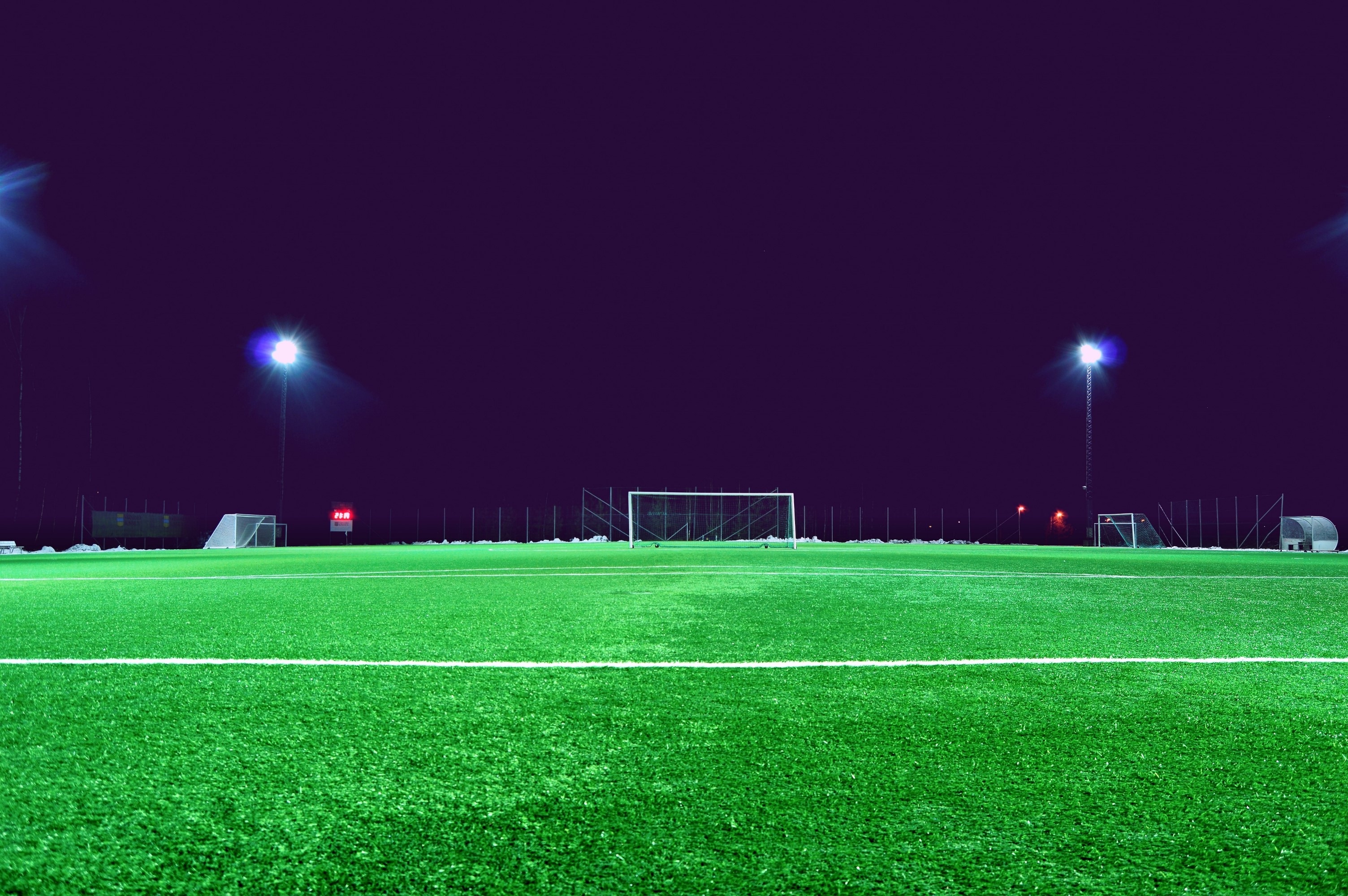 BY YUSHEN
谢
Xie
谢
Xie
语文精品课件 一年级下册 5.3
授课老师：某某
授课时间：20XX.XX